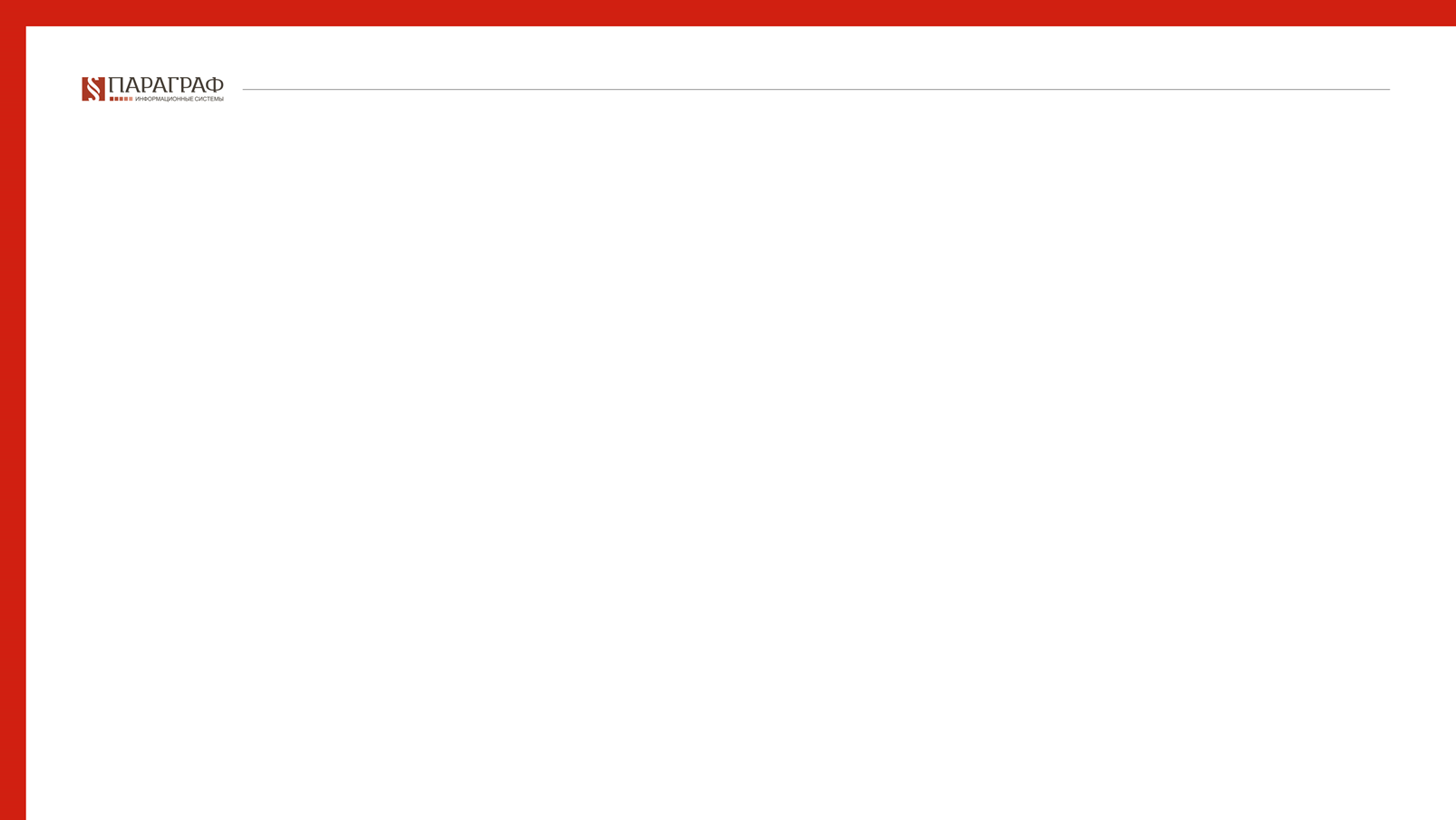 ГОСУДАРСТВЕННЫЕ ЗАКУПКИ В РЕСПУБЛИКЕ КАЗАХСТАН В 2022 году
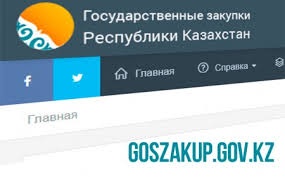 Наталья Романова
(Худайбергенова)
Эксперт-практик по ГЗ
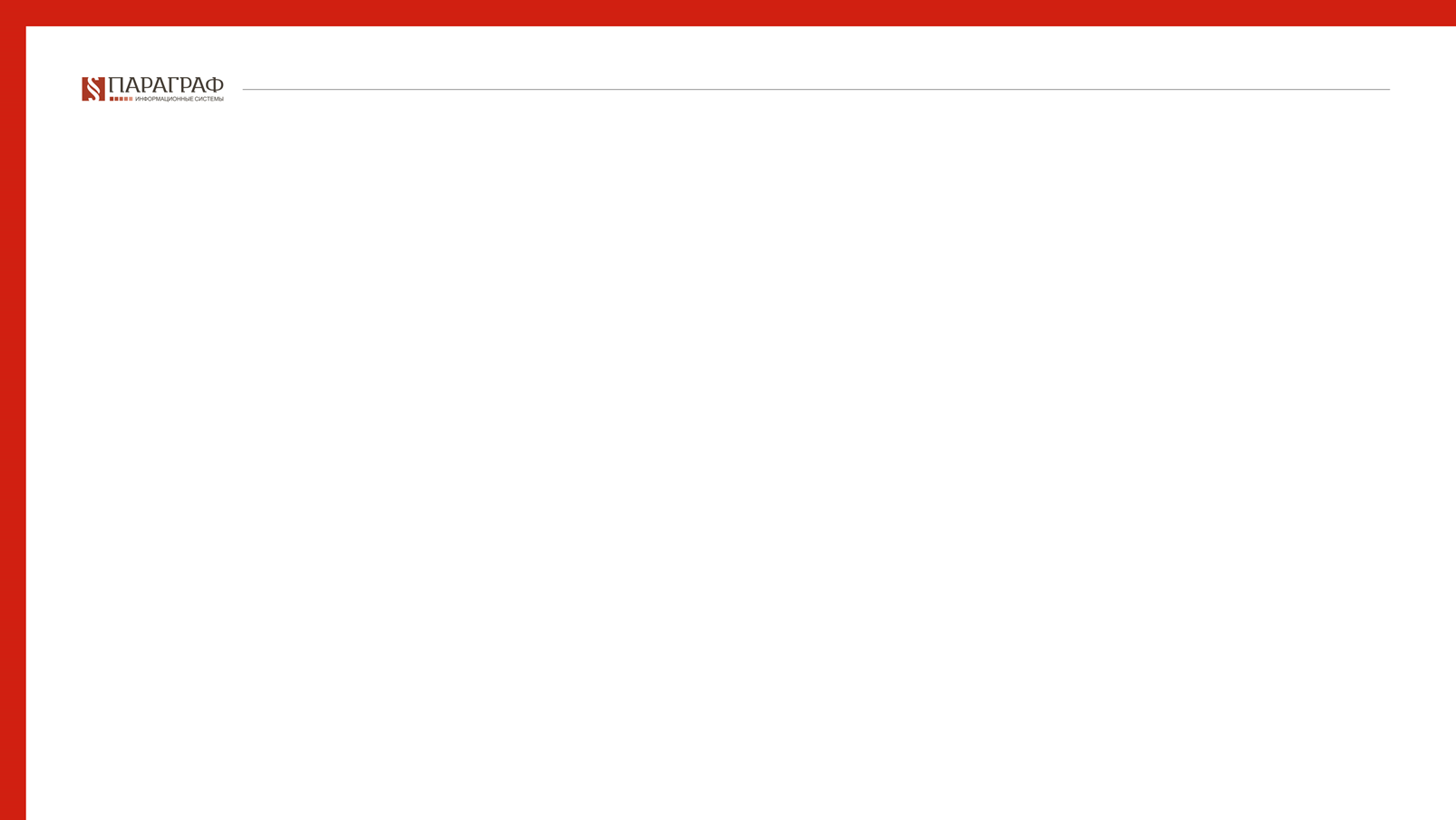 Последние изменения 
14/01/22
Последние изменения
03/01/2022
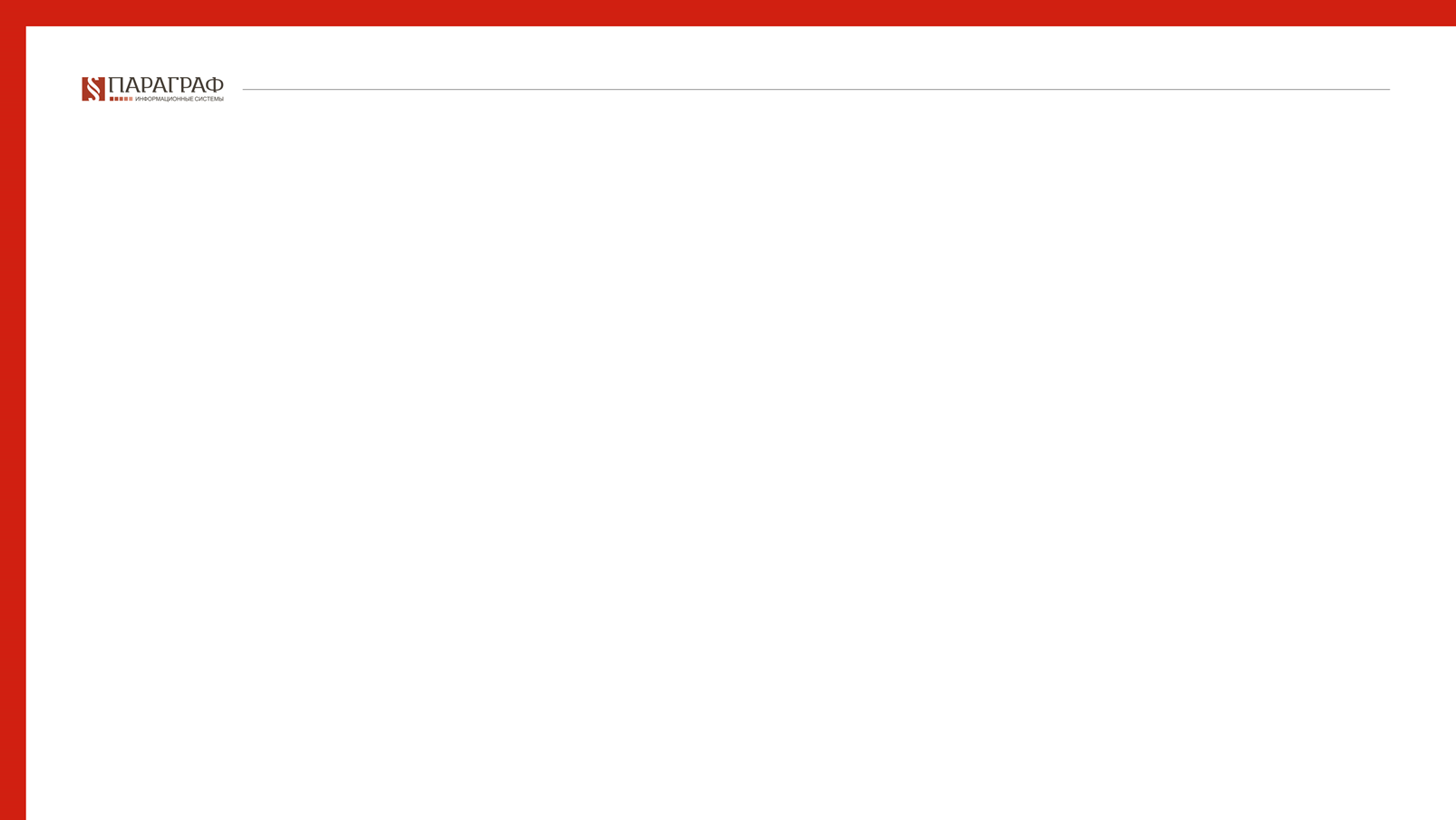 Статья 12 пункт 6:
В случае если потенциальный поставщик не согласен с решением уполномоченного органа о признании его недобросовестным участником государственных закупок, предусмотренным частью второй пункта 5 настоящей статьи, то такой потенциальный поставщик не позднее десяти рабочих дней со дня, когда ему стало известно о включении в реестр недобросовестных участников государственных закупок, вправе обратиться в согласительную комиссию в порядке, определенном уполномоченным органом.
СПРАВОЧНО
8-1) согласительная комиссия - постоянно действующий коллегиальный орган, создаваемый заказчиком в порядке, определенном настоящим Законом, рассматривающий обращения потенциальных поставщиков, включенных в реестр недобросовестных участников государственных закупок вследствие уклонения от заключения договора о государственных закупках; 
ПРИКАЗ №176 от 17.02.2022 года
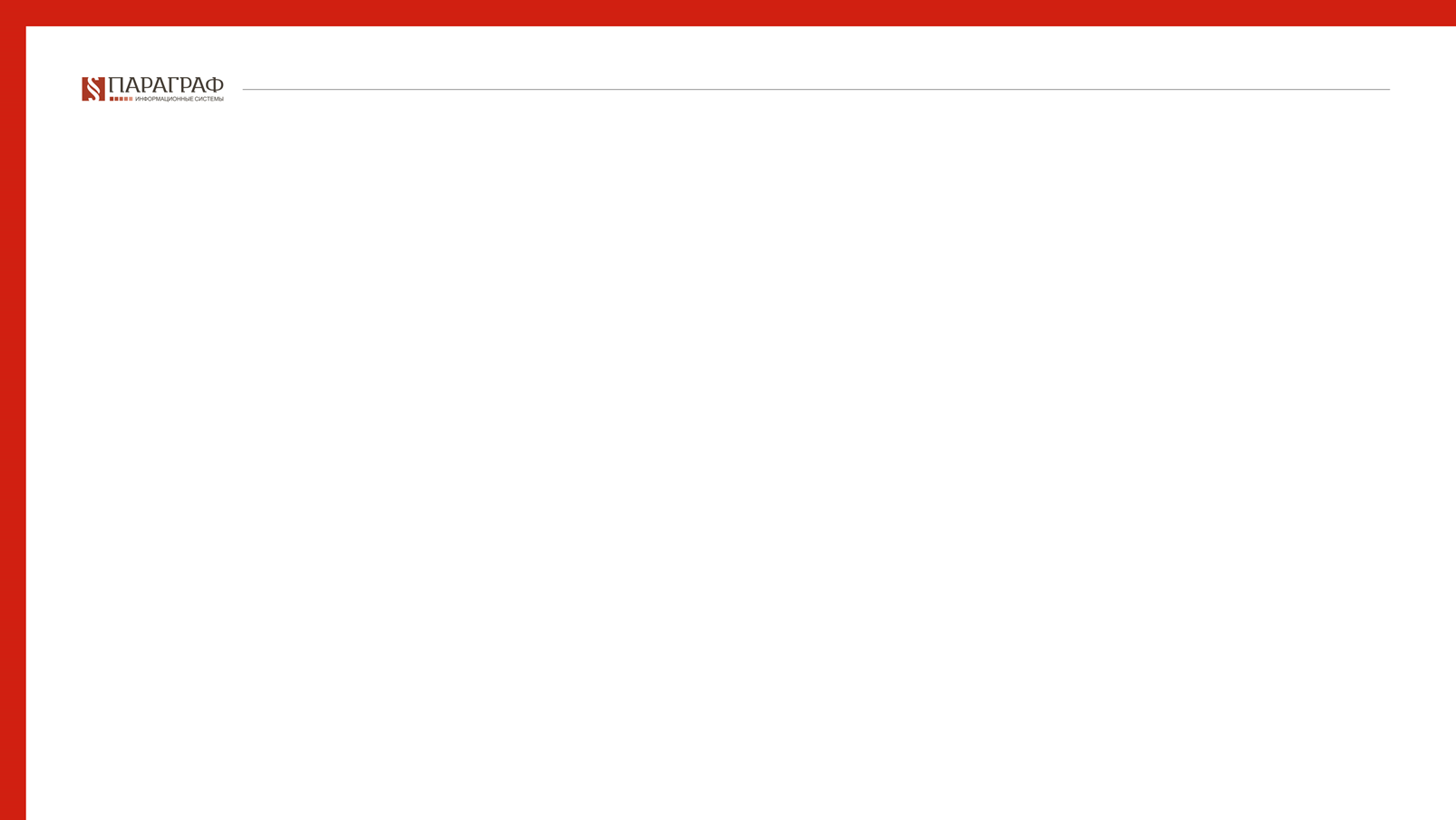 Согласительная комиссия рассматривает обращение потенциального поставщика, уклонившегося от заключения договора о государственных закупках, и принимает решение об исключении либо отказе в исключении такого потенциального поставщика из реестра недобросовестных участников государственных закупок.
В случае принятия решения об исключении потенциального поставщика из реестра недобросовестных участников государственных закупок заказчик обращается в уполномоченный орган.
Уполномоченный орган выносит решение об исключении потенциального поставщика из реестра недобросовестных участников государственных закупок с учетом решения согласительной комиссии.
7. В состав согласительной комиссии в обязательном порядке входят представители Национальной палаты предпринимателей Республики Казахстан.
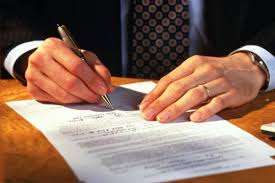 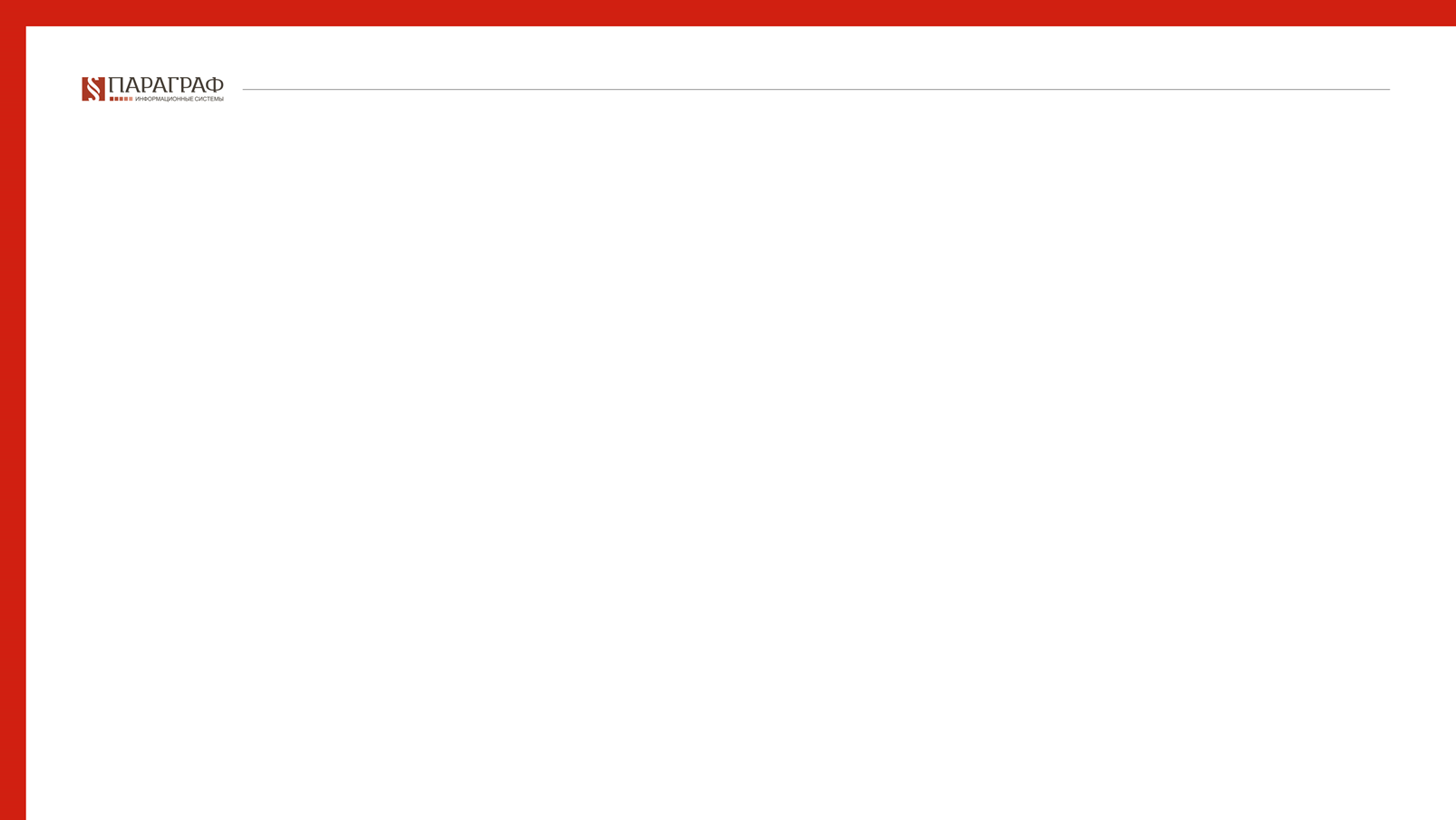 ПРИКАЗ №52:
Канцтовары
Хозтовары
ИМН и ЛС
электротовары
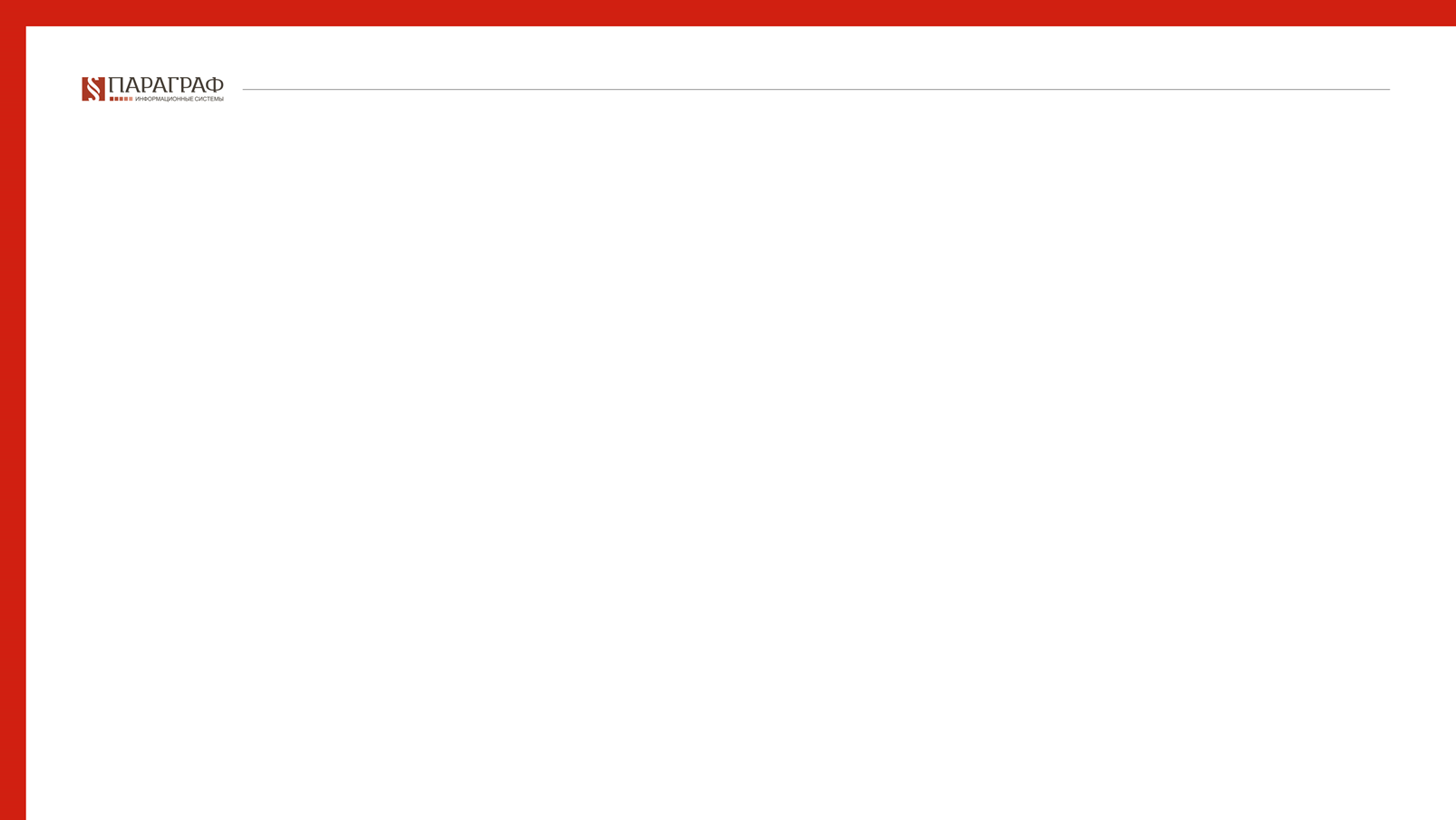 Способы закупок
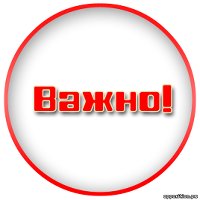 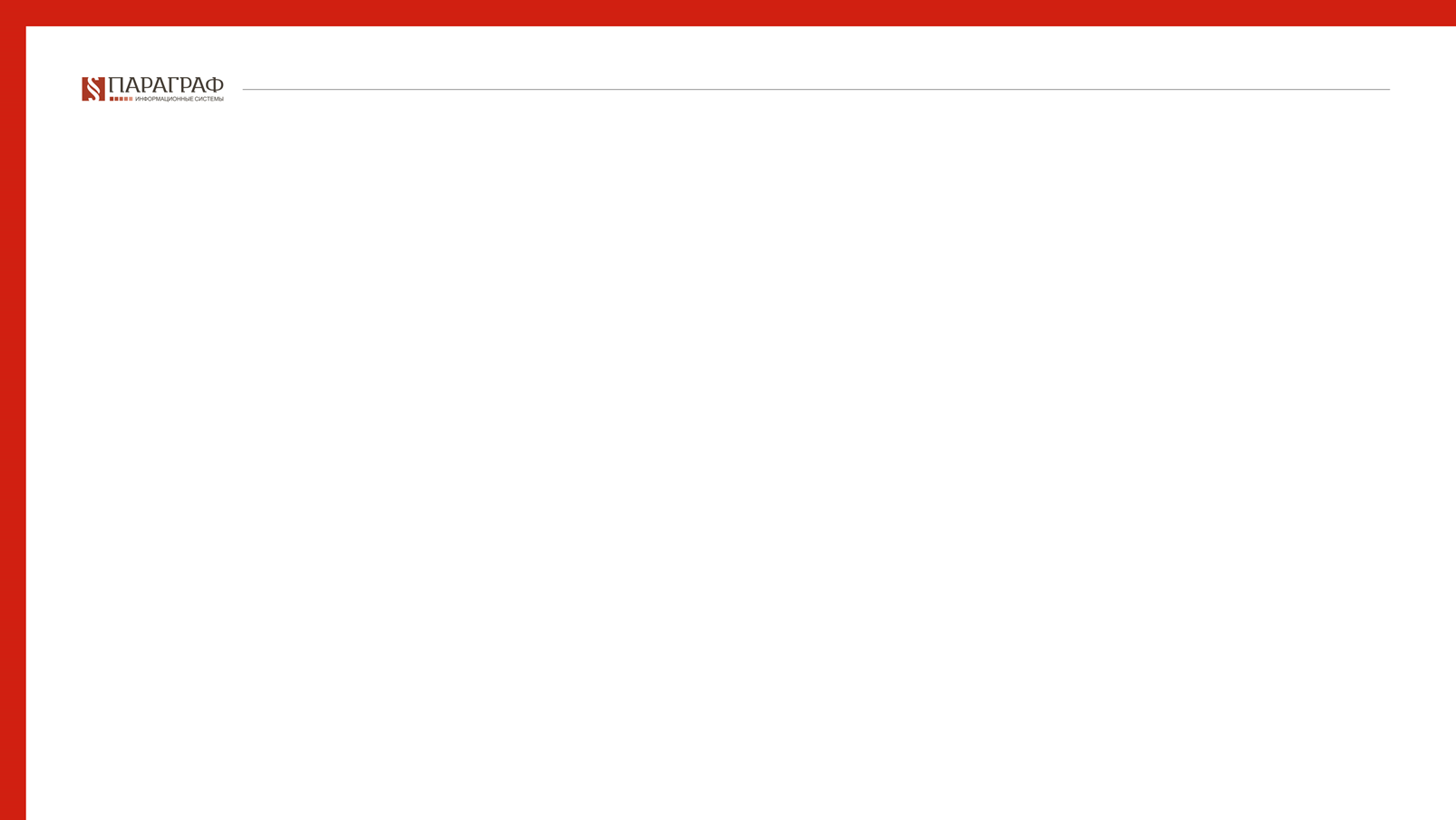 КВАЛИФИКАЦИОННЫЕ ТРЕБОВАНИЯ К ПОТЕНЦИАЛЬНОМУ ПОСТАВЩИКУ, 
согласно ст.9 Закона о ГЗ
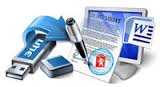 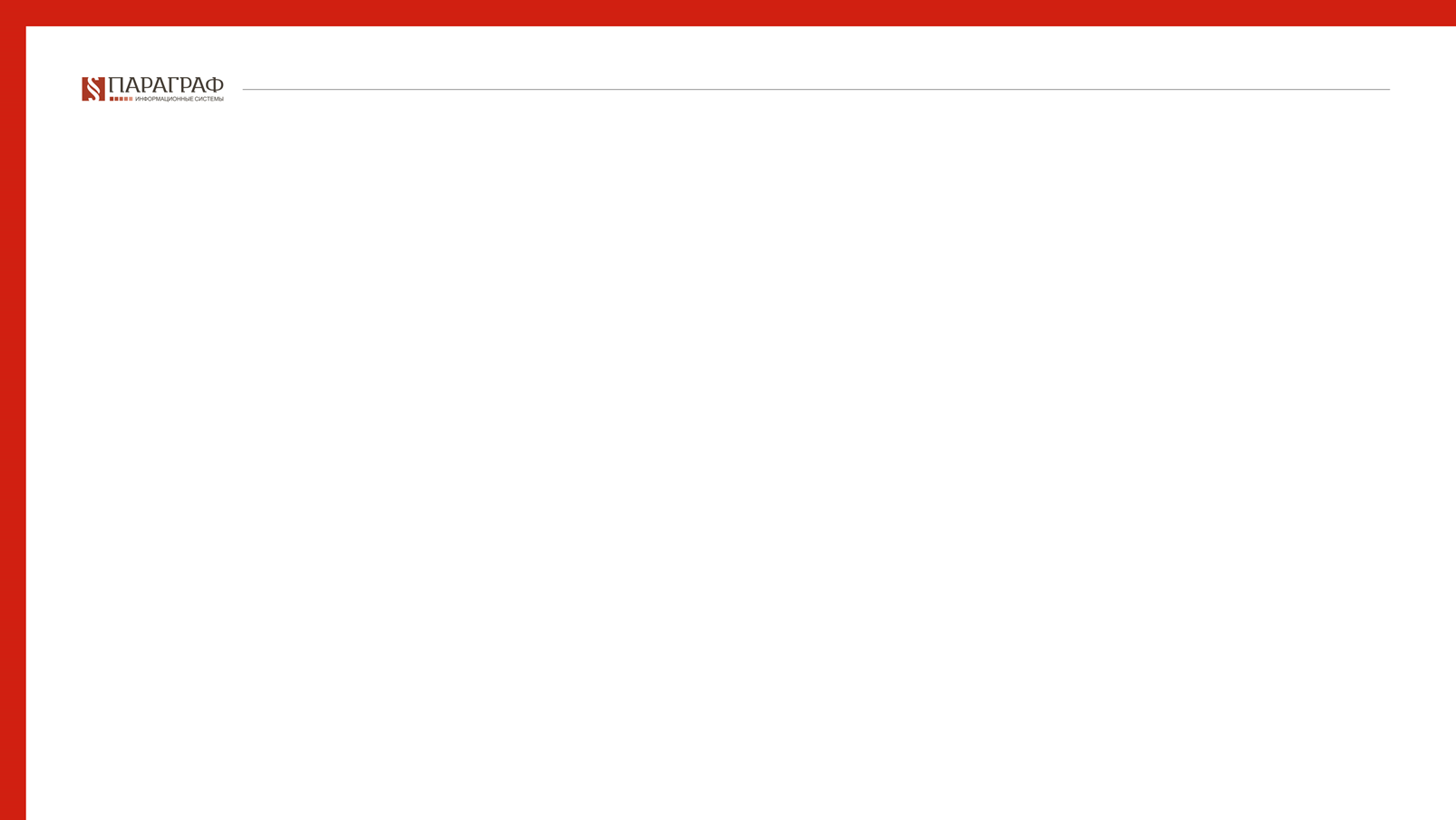 п.1 ст.9 Закона
К потенциальным поставщикам предъявляются следующие квалификационные требования:
1) обладать правоспособностью (для юридических лиц), гражданской дееспособностью (для физических лиц);
2) являться финансово устойчивым и не иметь налоговой задолженности, превышающей шестикратный размер месячного расчетного показателя, установленного на соответствующий финансовый год законом о республиканском бюджете.
Финансовая устойчивость потенциального поставщика определяется в порядке, определенном правилами осуществления государственных закупок;
3) не подлежать процедуре банкротства либо ликвидации;
4) обладать материальными, трудовыми и финансовыми ресурсами, достаточными для исполнения обязательств по договору о государственных закупках;
5) наличие опыта работы (за исключением случаев, когда предметом государственных закупок признается наличие лицензии и (или) разрешения у потенциального поставщика).
Квалификационные требования, предусмотренные частью первой настоящего пункта, устанавливаются в порядке, определяемом правилами осуществления государственных закупок
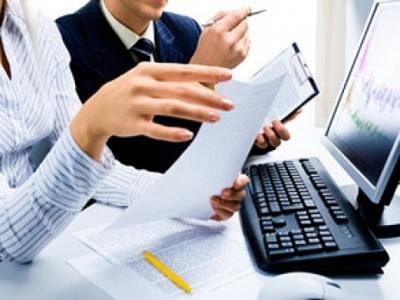 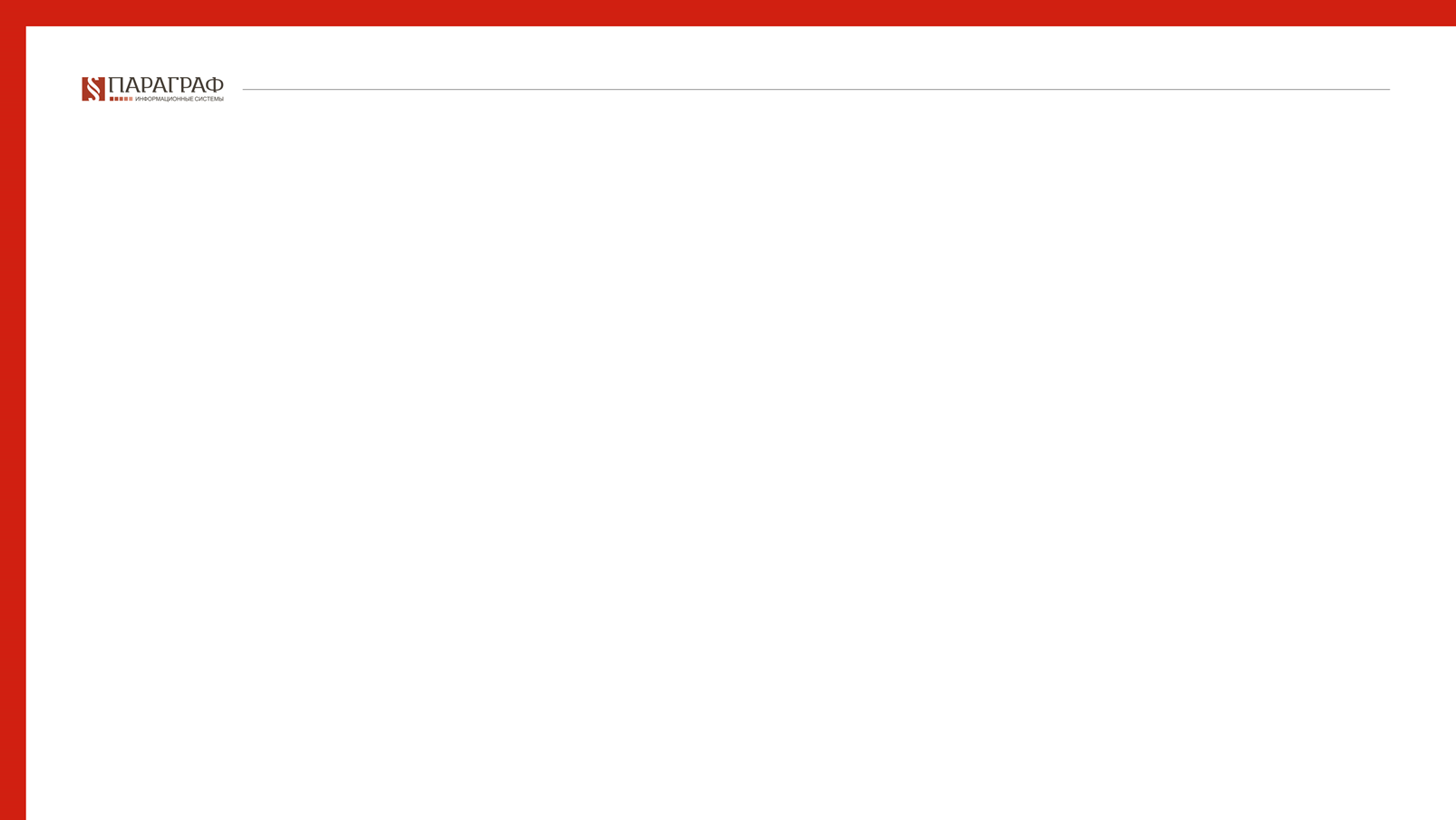 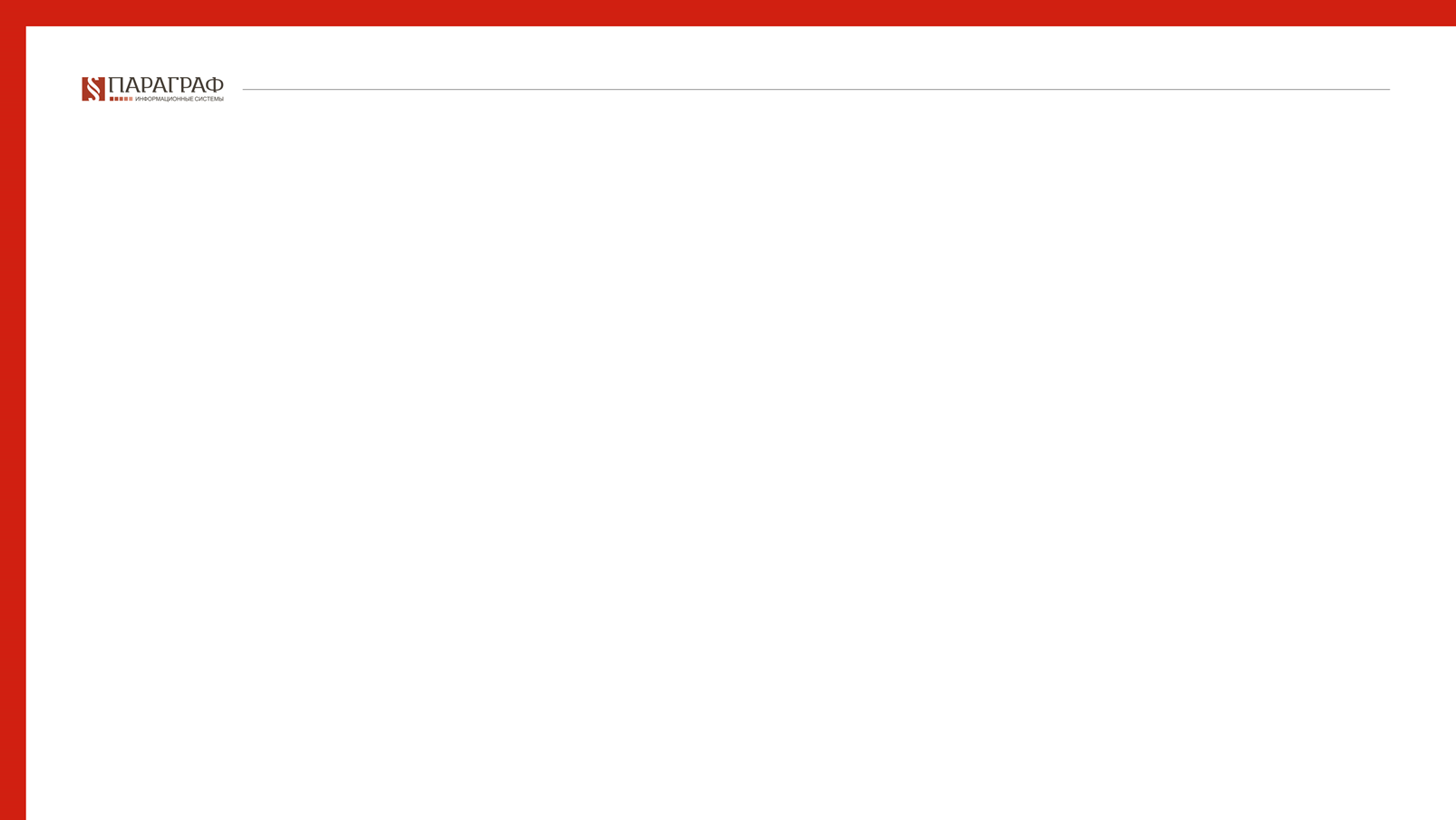 Статья 38-1
Осуществление государственных закупок через ЭЛЕКТРОННЫЙ МАГАЗИН





1. Государственные закупки через электронный магазин проводятся на однородные товары, общая стоимость которых не превышает четырехтысячекратный размер месячного расчетного показателя, установленного на соответствующий финансовый год законом о республиканском бюджете.
2. Порядок осуществления государственных закупок через электронный магазин определяется правилами осуществления государственных закупок.


4000 МРП=12.252.000 тенге
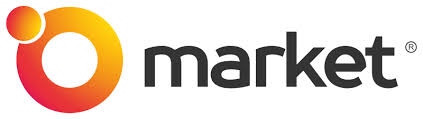 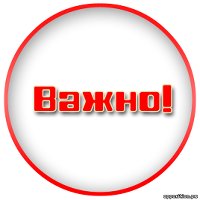 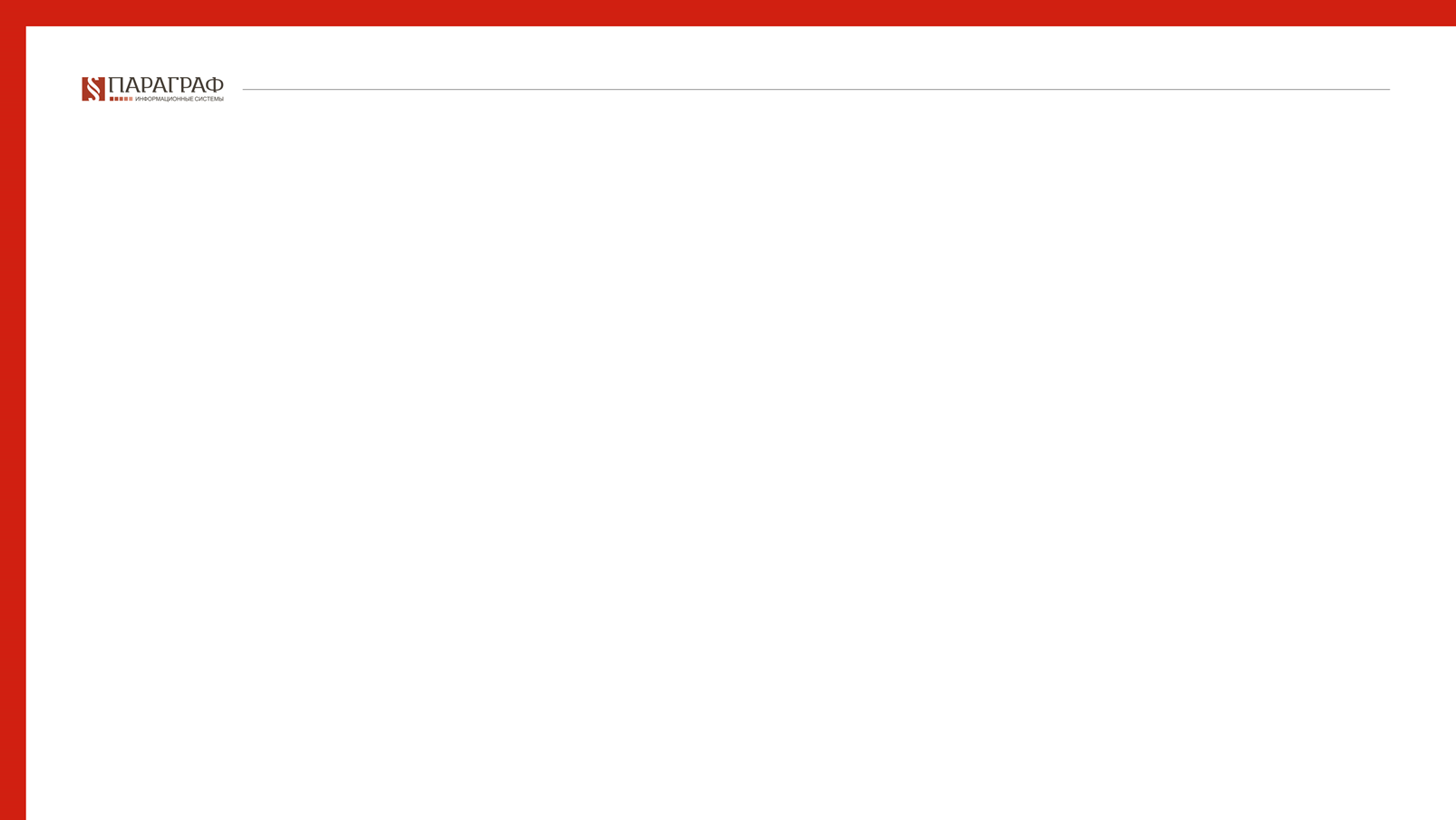 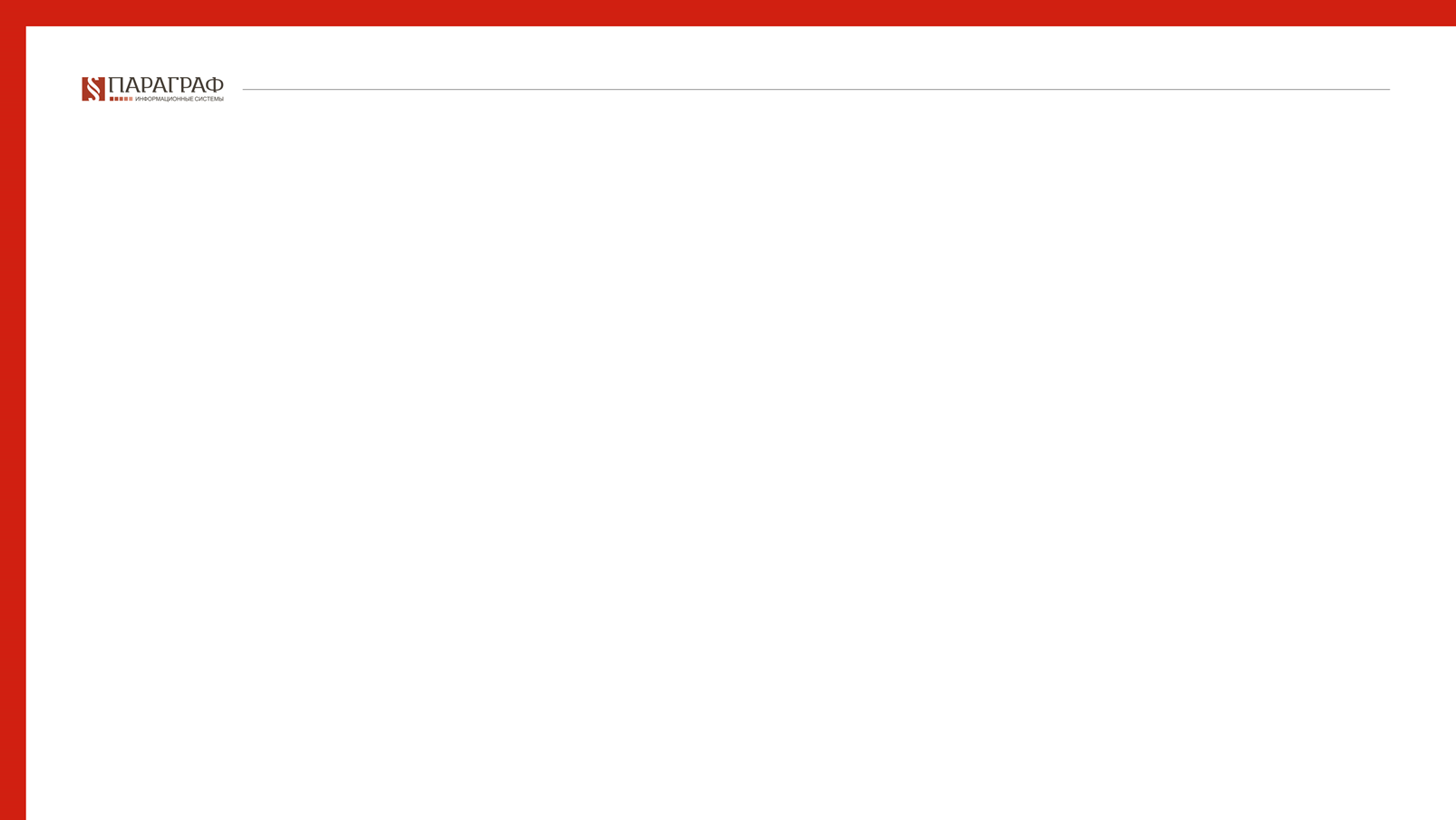 Параграф 2. Порядок определения демпинговой цены при осуществлении государственных закупок способом запроса ценовых предложений
 

80. Ценовое предложение потенциального поставщика, участвующего в государственных закупках способом запроса ценовых предложений, признается демпинговым, если оно более чем на тридцать процентов ниже среднеарифметической цены всех представленных ценовых предложений.
Такое ценовое предложение в соответствии со статьей 26 Закона подлежит отклонению веб-порталом автоматически.
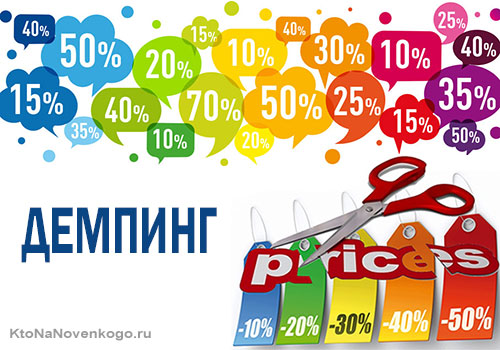 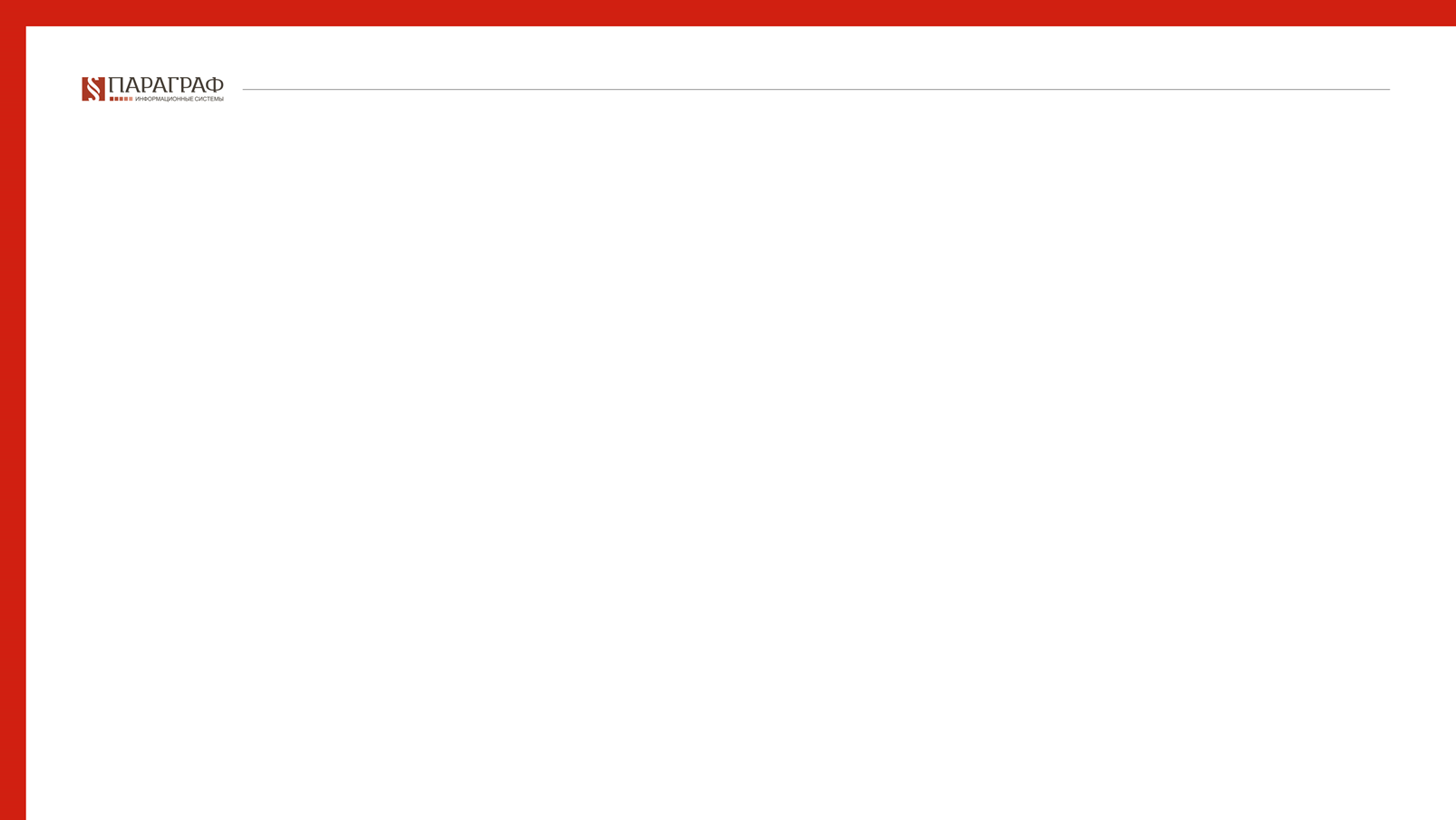 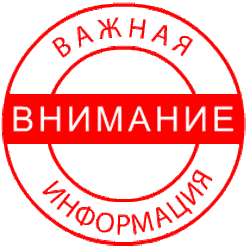 ДВУХЭТАПНЫЙ КОНКУРС 
ПРИКАЗ 156
КОНКУРС с предварительным квалификационным отбором (ПКО)
ПРИКАЗ 521
 и 798
ОТКРЫТЫЙ КОНКУРС
КОНКУРС с использованием расчета стоимости жизненного цикла
с 2023 года
КОНКУРС с использованием РЕЙТИНГОВО-БАЛЛЬНОЙ СИСТЕМЫ
ПРИКАЗ 46
КОНКУРС с использованием рамочного соглашения
Приказ 44
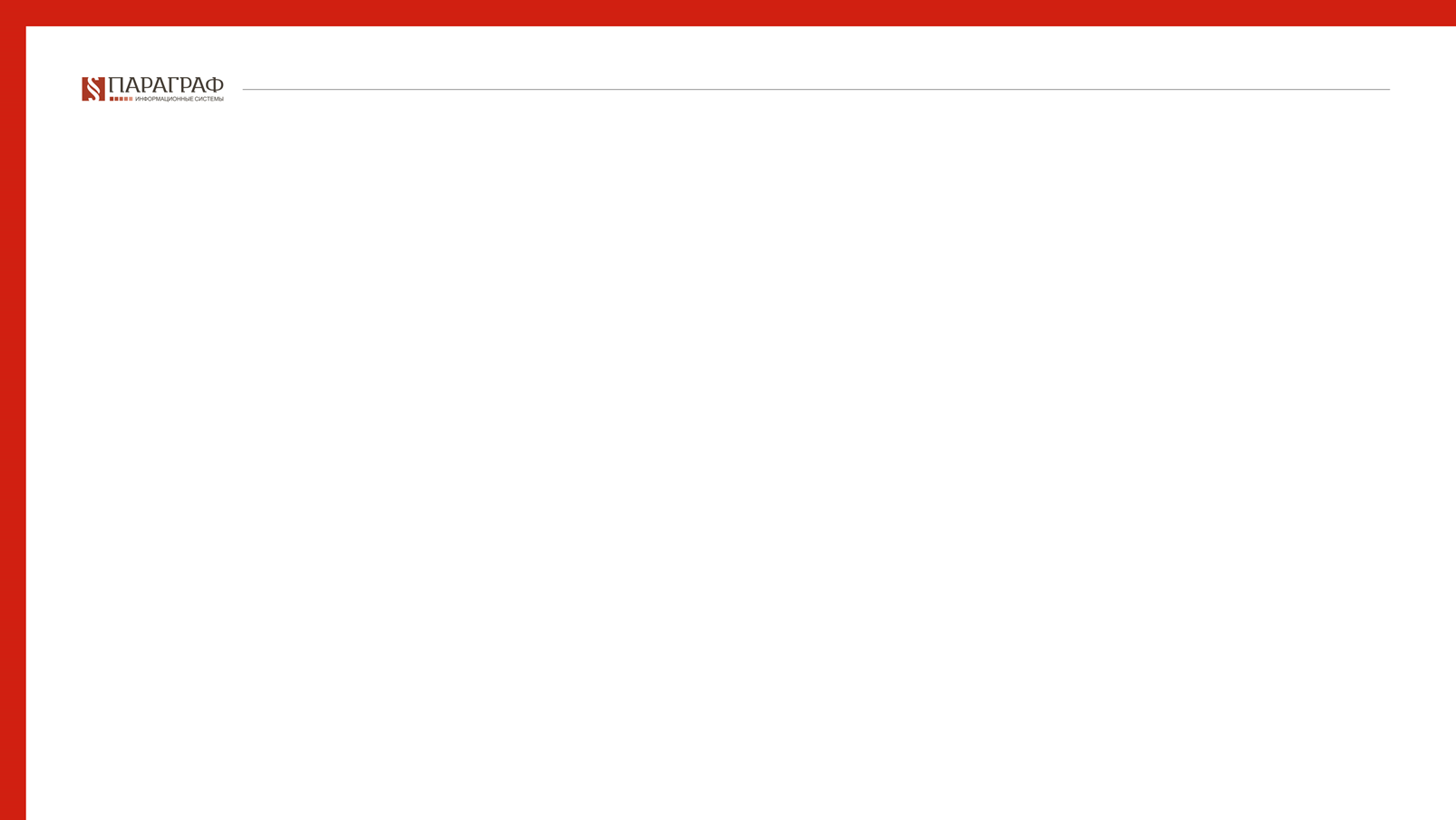 Параграф 15. Критерии, влияющие на конкурсное ценовое предложение
 





243. При осуществлении государственных закупок способом конкурса применяются следующие критерии, влияющие на конкурсное ценовое предложение:
1) наличие у потенциального поставщика опыта работы на рынке работ, услуг, являющихся предметом проводимых государственных закупок в течение последних десяти лет, предшествующих текущему году;
2) показатель уплаченных налогов;
3) показатель финансовой устойчивости, рассчитываемый при равенстве условных цен конкурсных ценовых предложений;
4) функциональные, технические, качественные и эксплуатационные характеристики товаров и (или) расходы на эксплуатацию, техническое обслуживание и ремонт закупаемых товаров.
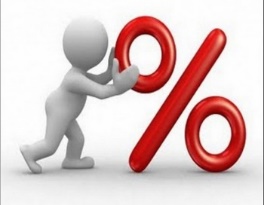 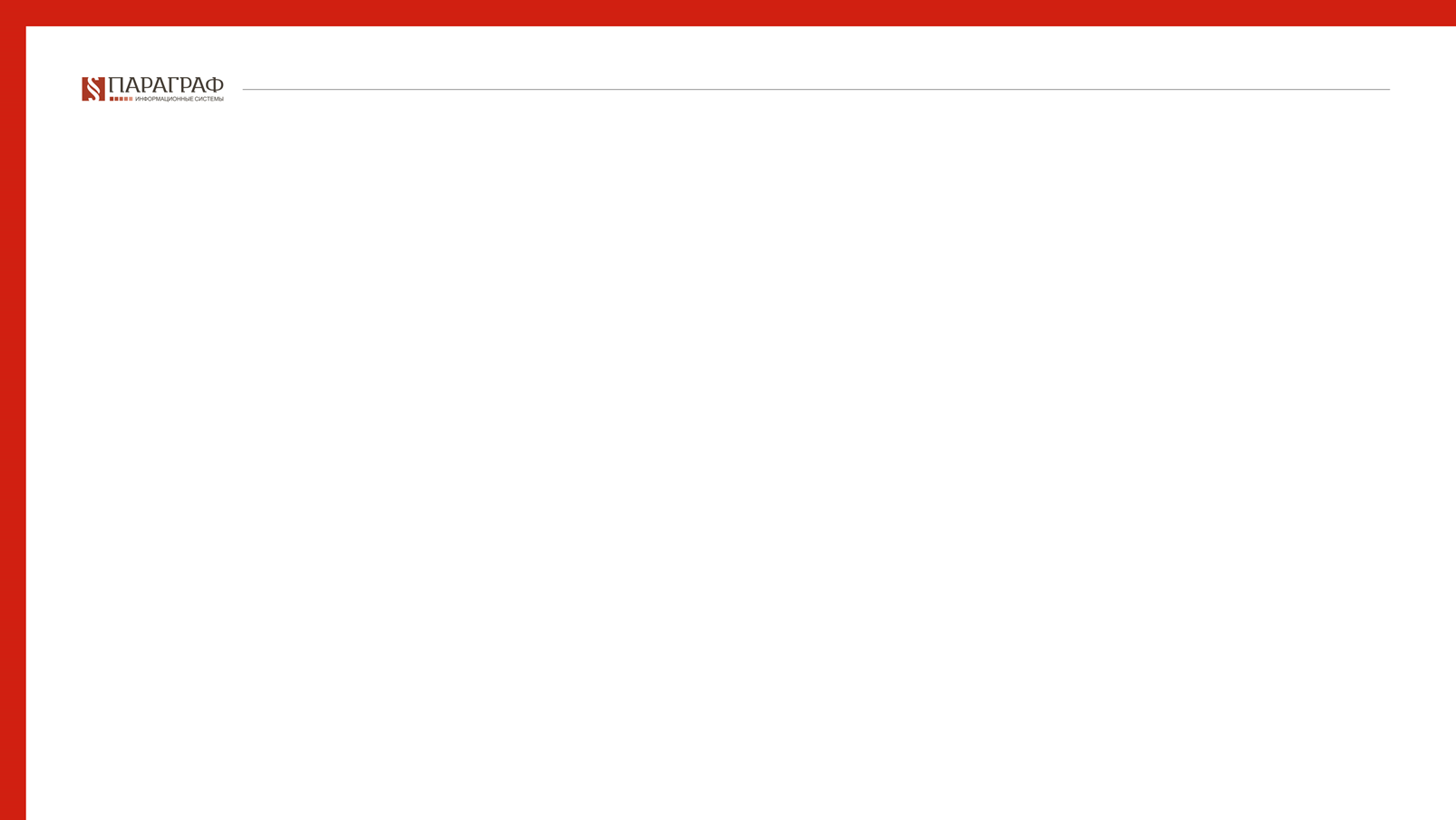 АУКЦИОН
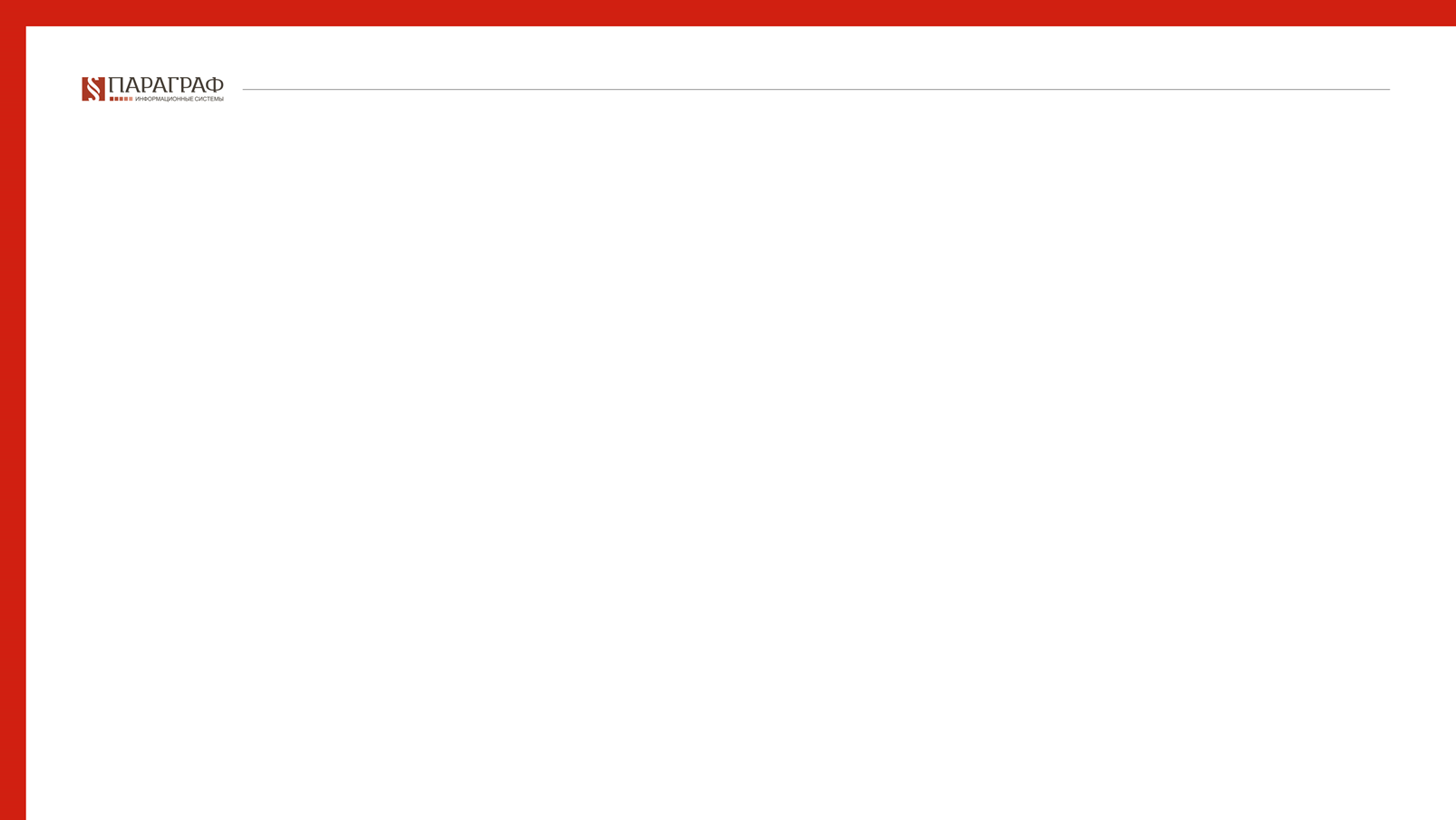 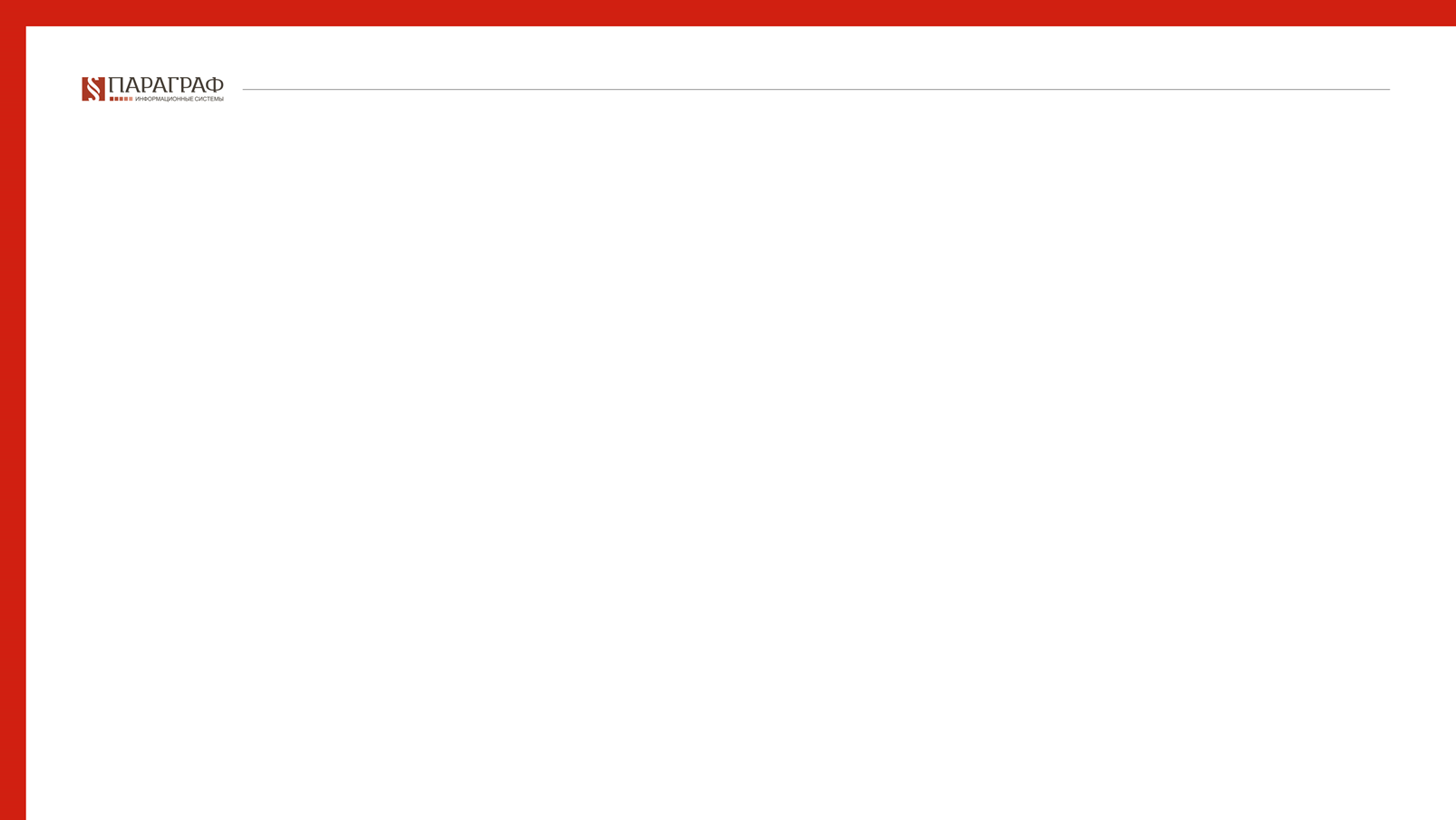 РАБОТА
ПРИЛОЖЕНИЕ 
34,35,36
УСЛУГА
ПРИЛОЖЕНИЕ№ 37
ТОВАР ПРИЛОЖЕНИЕ №33
Приказ 206 от 23.02.2022 года
Деньги в электронном кошельке
Электронная банковская гарантия
Договор  страхования ГПО поставщика
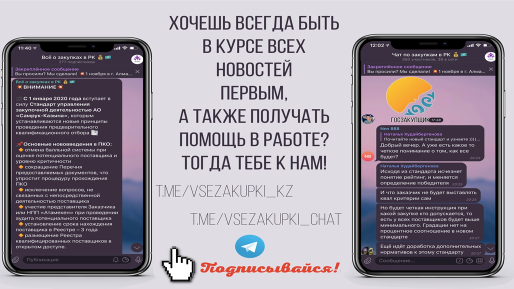 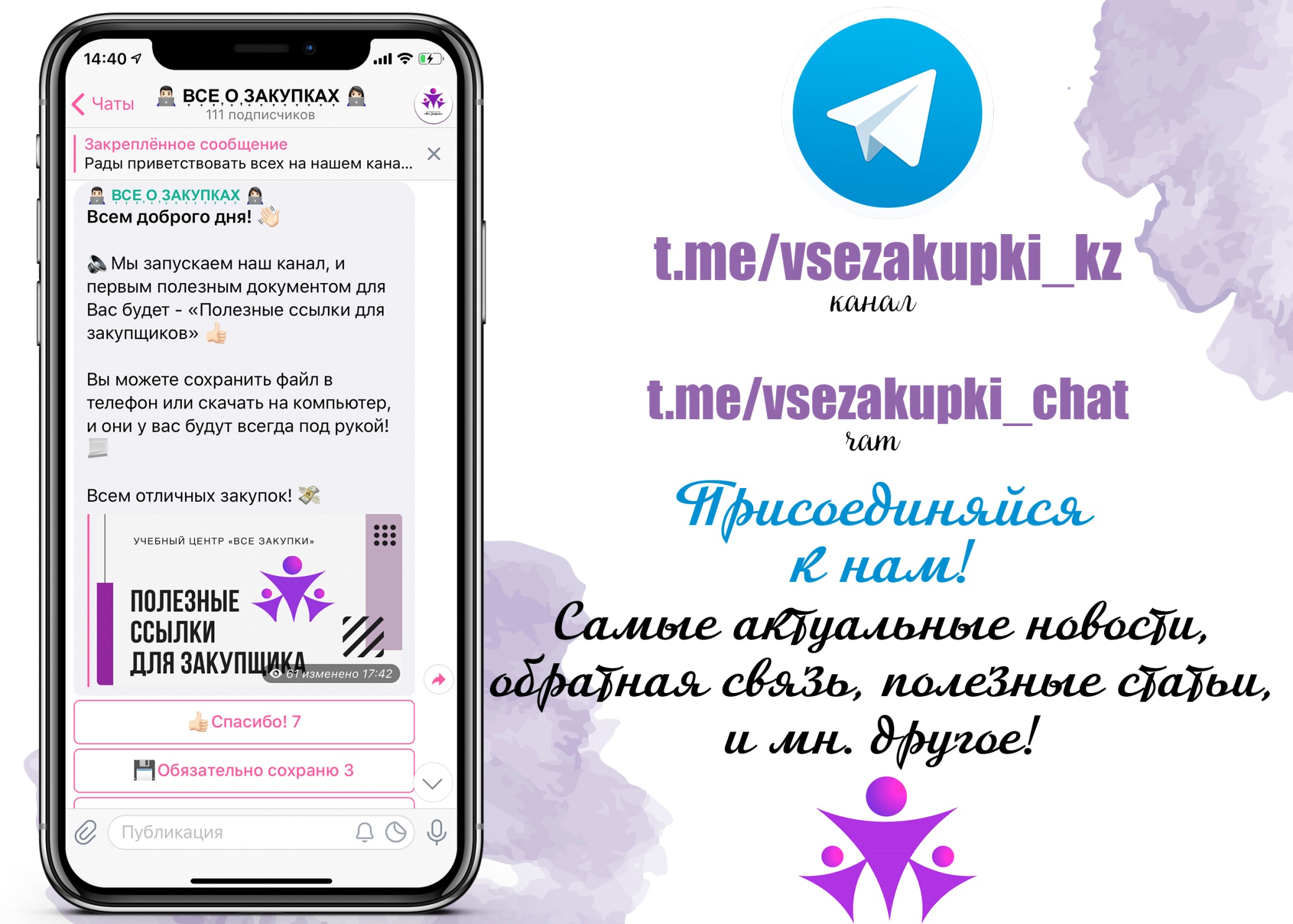 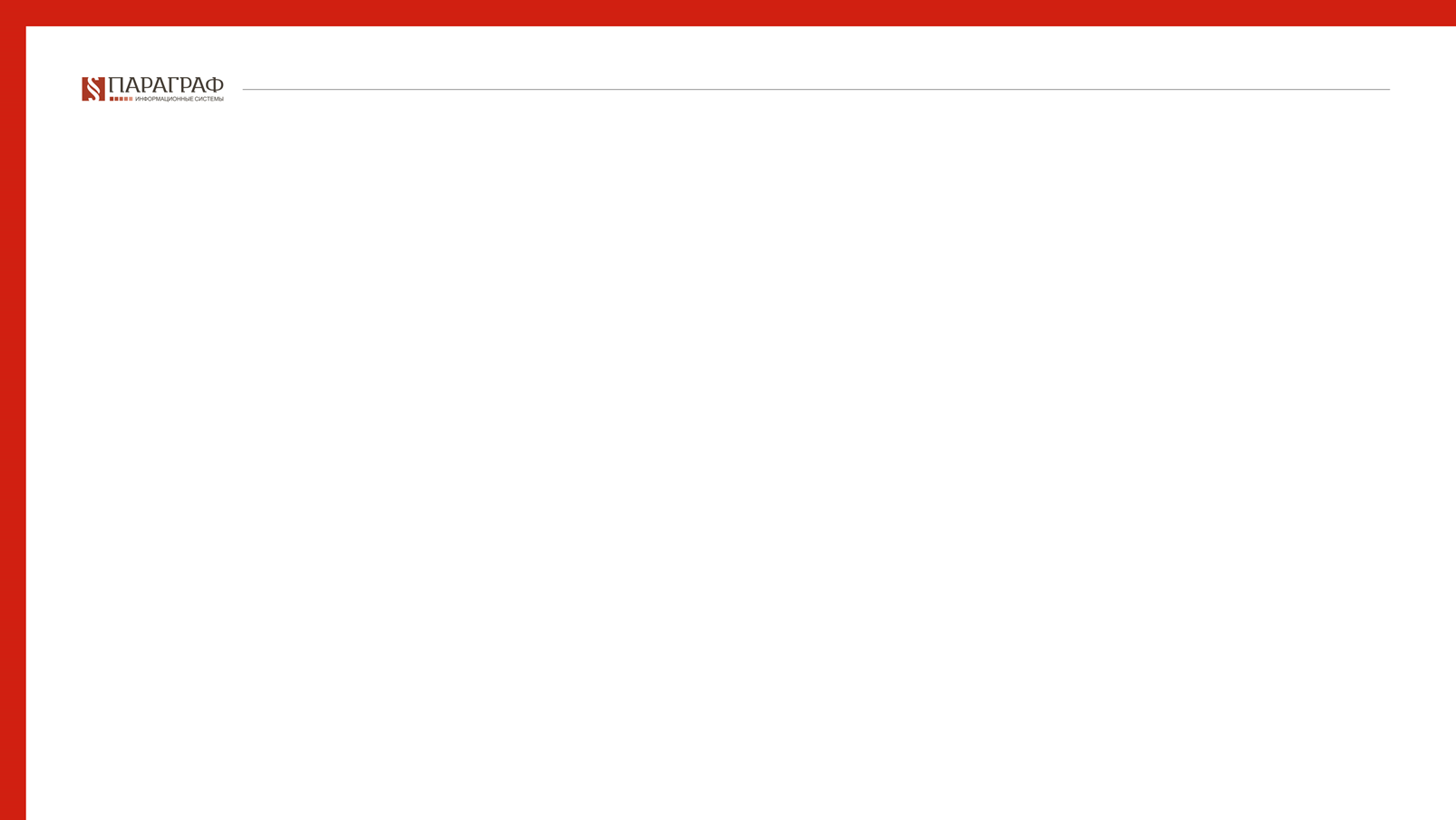 Благодарю за внимание!
Благодарю за внимание!
Наталья Романова (Худайбергенова)
Эксперт-практик по государственным закупкам
Наталья Романова (Худайбергенова)
Эксперт-практик по государственным закупкам
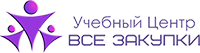 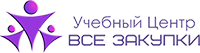